The Unconstitutional Process ofConsidering the MPRDA Amendment Bill
Presentation to NCOP
28 June 2017
Michael Bishop
Overview
The Constitution and the Rules
The First Flaw: Procedural Reservations
The Second Flaw: Beyond the Reservation
The Third Flaw: Public Participation
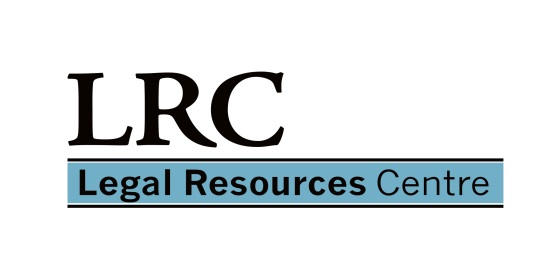 The Constitution and the Rules
Section 79 permits the President to refer.
Section 79(2) reads: 
“The joint rules and orders must provide for the procedure for the reconsideration of a Bill by the National Assembly and the participation of the National Council of Provinces in the process.”
Compliance with the Joint Rules is a constitutional requirement
The Joint Rules
The Joint Rules are clear: NA and NCOP are confined to President’s reservations
Rule 209(1): Chairperson refers “the President’s reservations and the Bill” to committee
Rule 209(2)(a): “The committee must consider, and confine itself to, the President’s reservations”
Rule 209(2)(c): “The committee must report on the President’s reservations and, if the Assembly has passed an amended Bill, on the Bill.”
Rule 210(2): “The debate in the Council must be confined to the President’s reservations”, the committee report, and the amended Bill.
Same for NA (rules 203 and 204).
The Joint Rules
Rule 211 deals with procedural defects
Makes no provision for amendments.
Rule 212 deals with substantive defects
Makes provision for amendments.
Clear implication:
Only caters for procedural defects that can be cured without amendment, ie. Insufficient votes
Good reason
Confine reconsideration
Joint Rules
Rule 211(2): Procedural complications must be referred to JRC
Rule 208: If Bill is so procedurally or susbstantively defective that it cannot be corrected, must reject.  But can introduce new bill
No equivalent in NCOP
First Flaw: Outside the Referral
The referral was limited to:
The definition of “this Act”
Sections 26(2B) and 26(3) and their consistency with international agreements
Public participation
Referral to the House of Traditional Leaders
Entry to land contrary to consent
Definition of “community”
Both the NA and the NCOP considered amendments outside the President’s referral
The NA
The NA concluded that substantive reservations were ill-founded
Yet made 8 amendments to the Bill
Impermissible because:
Go beyond the President’s reservations; and
Cannot make amendments based on NHTL submissions
The NCOP
Before this Committee, the Department sought to introduce a further 57 amendments
The NCOP should not have allowed them:
Go beyond the President’s reservations; and
Not part of the public participation process
THE SECOND FLAW
It is impossible for Parliament to cure defect without possibility of amendments
In order for it to pass constitutional muster, the public participation must have the possibility of amendments
But the Joint Rules make no provision for amendments flowing from procedural defects
Only option is to reject the Bill and start again
THIRD FLAW
Public participation must be meaningful
Must occur in all nine provinces
Already know that hearings in Northern Cape were inadequate
That is enough to render the process unconstitutional
There may well be flaws in the process followed in other provinces
Even if can fix procedural flaw, failed to do so
CONCLUSION
Process is fatally flawed
Cannot be remedied at this stage
Not NCOP’s fault
Best option is to reject Bill and start again
Will allow proper and full consideration of all issues
Any other course will result in litigation that Parliament will lose
If NCOP rejects the Bill, will be referred to Mediation Committee (Rule 212(2))
Suggest also refer to JRC under Rule 211(2)